«Точка кипения»
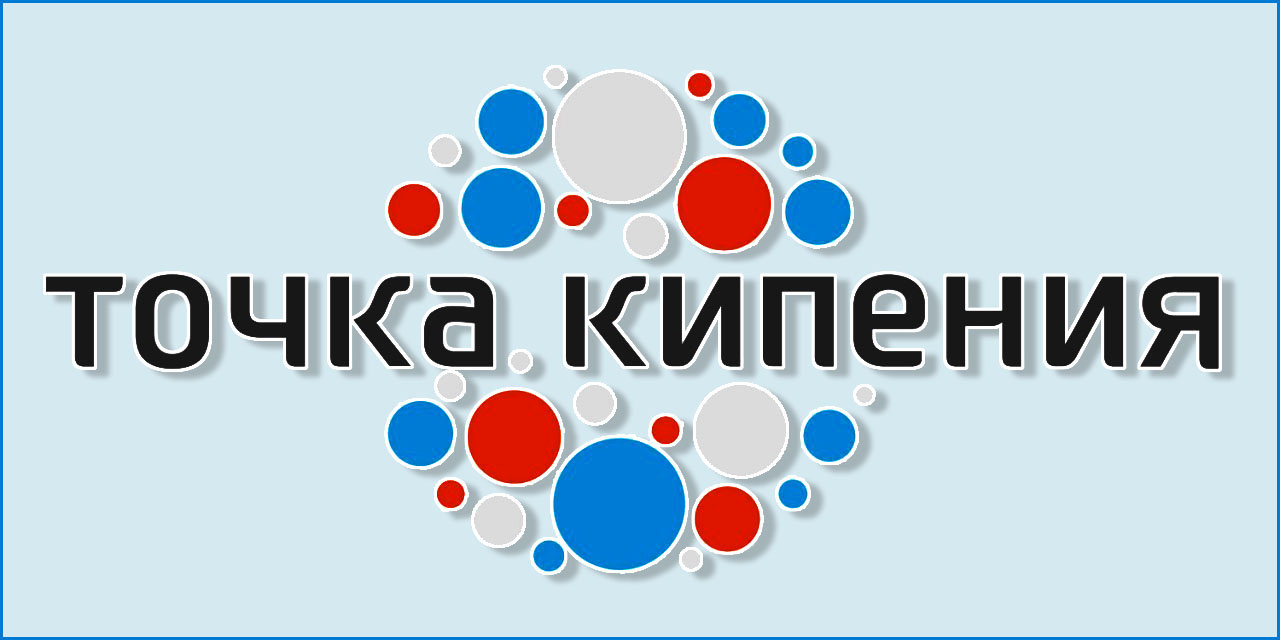 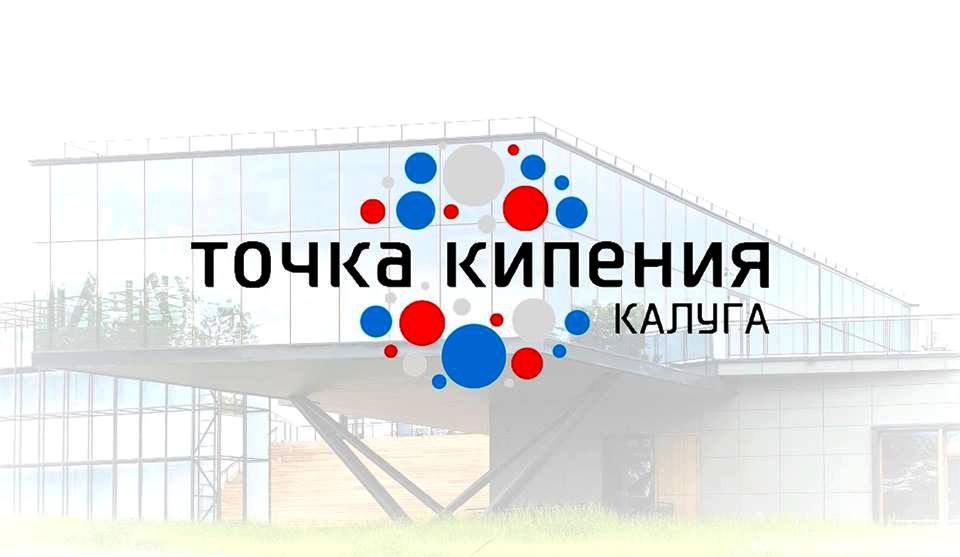 уникальный, не имеющий аналогов в мире, инструмент поиска, вовлечения, развития и продвижения лидеров, команд, проектов и инициатив, оказывающих значимое влияние на социально-экономическое развитие России в области государственного и муниципального управления, цифровой экономики и технологического развития и образования.
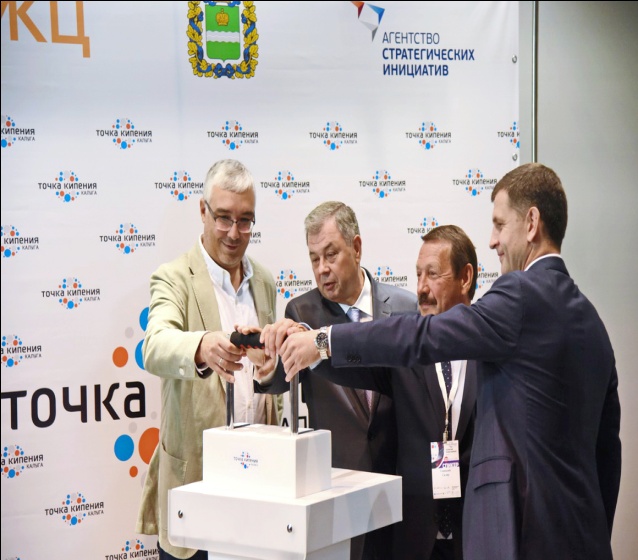 «Точка кипения»
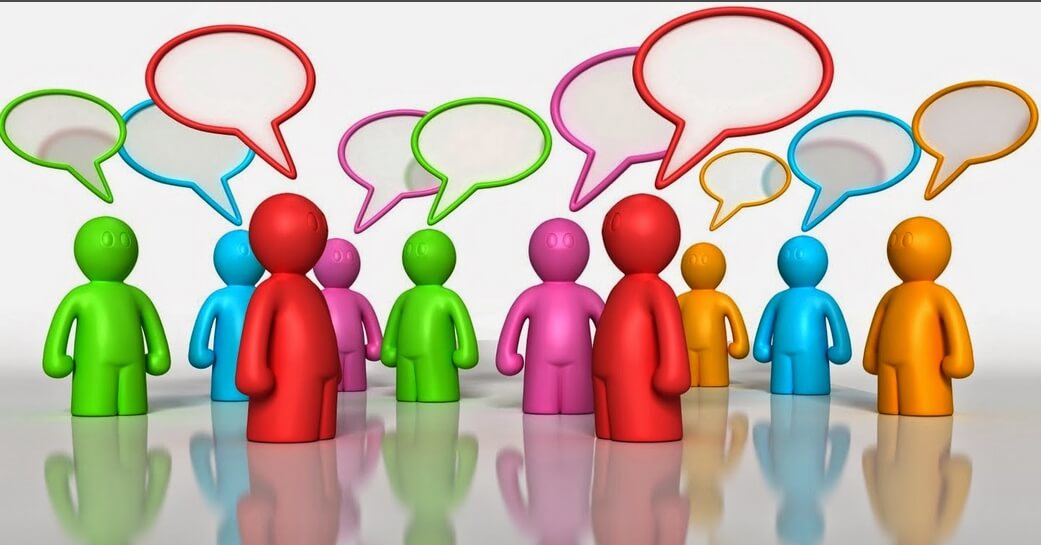 — это площадка для дискуссий на актуальные темы, предполагающая свободный обмен идеями и мнениями, направленными на согласование даже противоположных точек зрения.
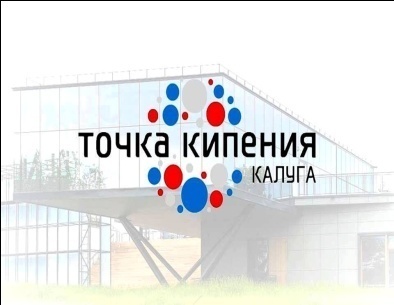 Этапы проведения «Точки кипения»
1 этап – Разогрев:
«перевёрнутый» класс;
предъявление проблемной ситуации;
ролевое проигрывание проблемной ситуации;
демонстрация видеосюжета;
демонстрация материалов (статей, документов);
анализ противоречивых высказываний – столкновение противоположных точек зрения на обсуждаемую проблему;
постановка проблемных вопросов;
альтернативный выбор
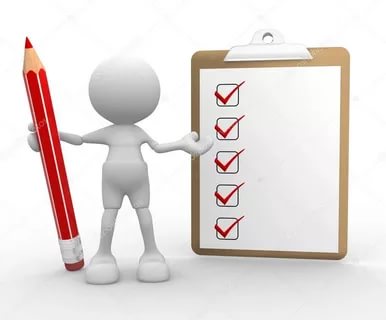 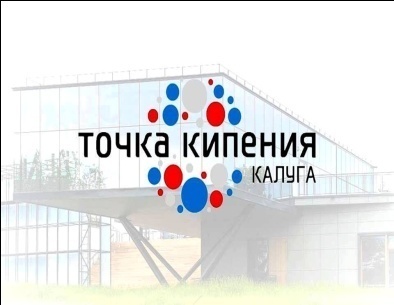 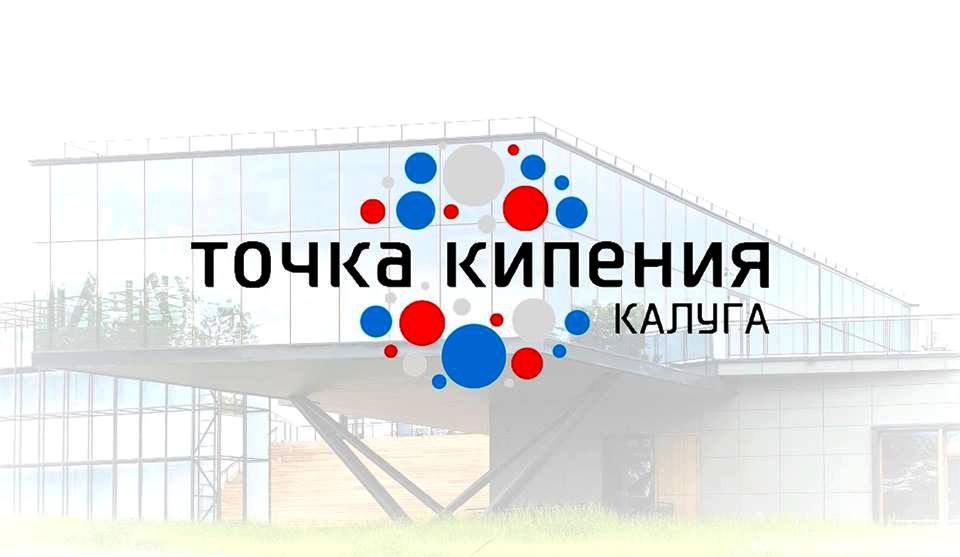 Тема
«Дистанционное обучение. 
За и против!»
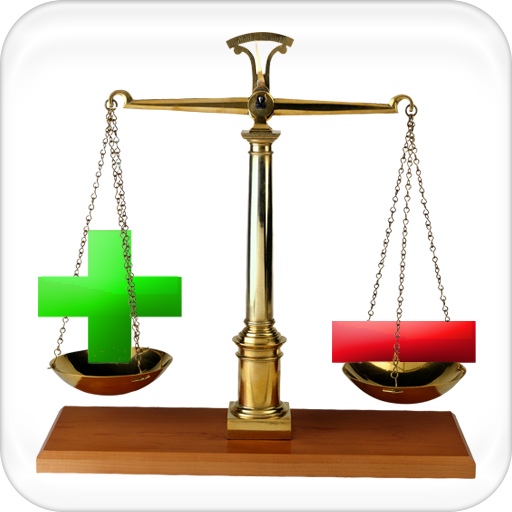 Этапы проведения «Точки кипения»
2 этап -  «Точка кипения» -
 Обмен участников мнениями по актуальной проблеме
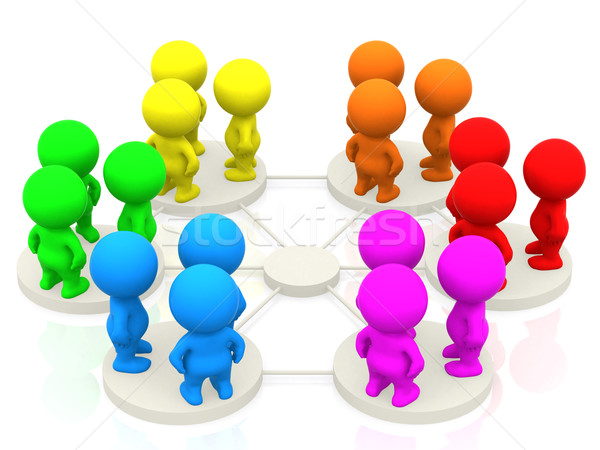 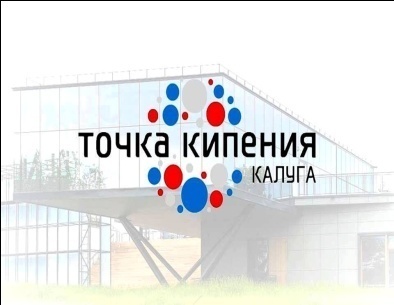 «Плюсы» и «минусы» дистанционного обучения
Удобство планирования
Личная заинтересованность в получении образования
Быстрая обратная связь
Разнообразие и большой объём доступных информационных ресурсов
Мобильность 
Индивидуальная траектория обучения
Соблазн отложить работу до лучших времён
Сложность встраивания мотивационных компонентов обучения в дистанционные формы  
Отсутствие навыков самоорганизации учебной деятельности вне приёма
Зависимость от качества работы Интернета
Временные ограничения
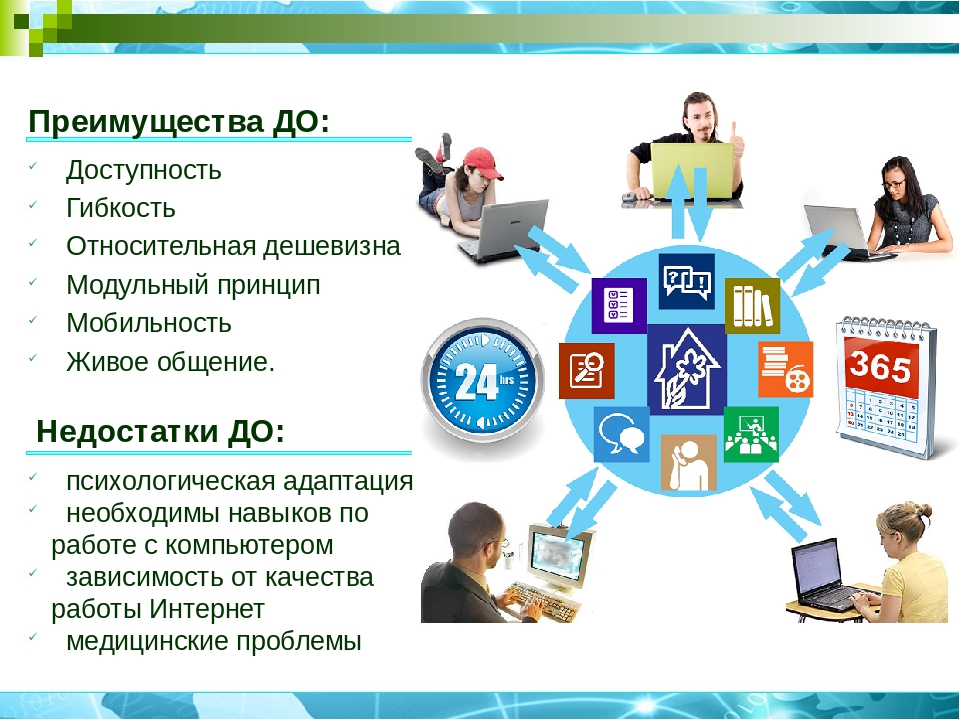 Этапы проведения «Точки кипения»
3 этап - Подведение итогов обсуждения. 

Уметь взвешенно подходить к выбору методов и средства решения поставленной задачи (проблемы, ситуации и т.д.).
 Выработка учащимися согласованного мнения и принятие группового решения;
Обозначение ведущих аспектов позиционного противостояния и точек соприкосновения в ситуации, когда дискуссия не привела к полному согласованию позиций участников. 
Настрой обучающихся на дальнейшее осмысление проблемы и поиск путей ее решения.
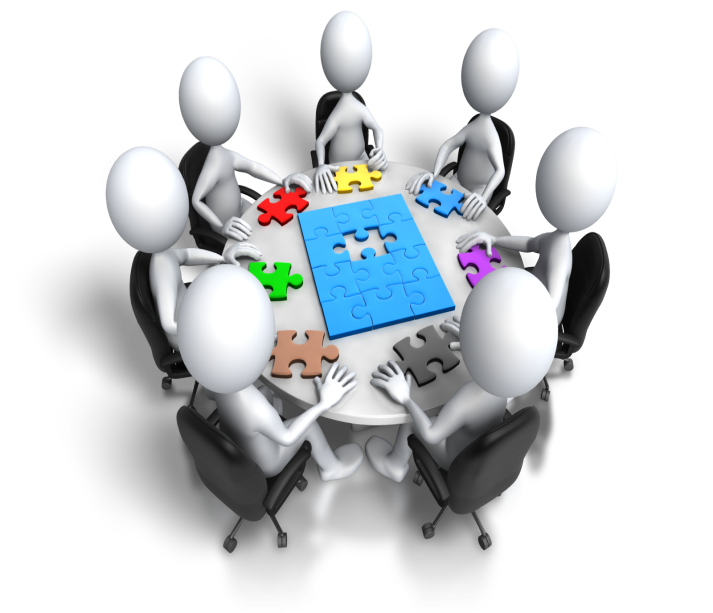 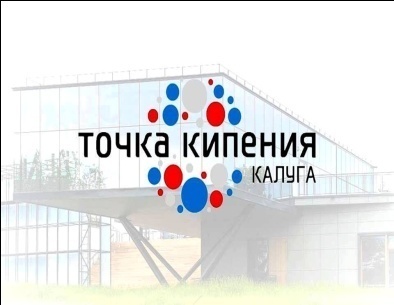 «Смешанное обучение»
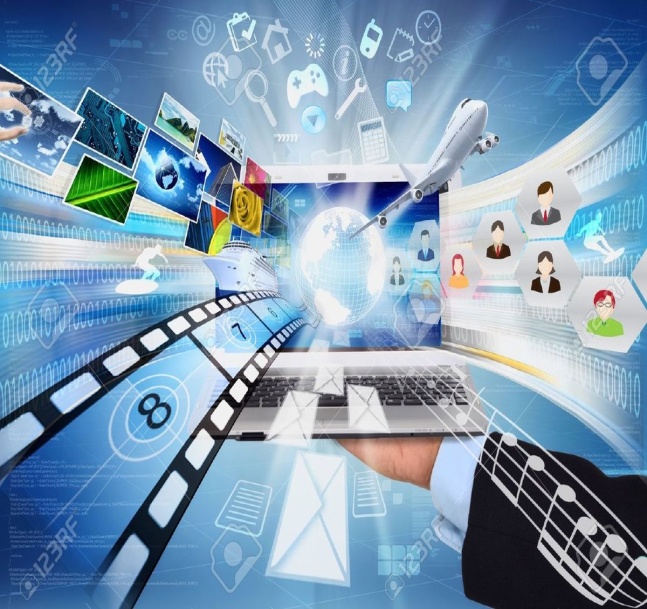 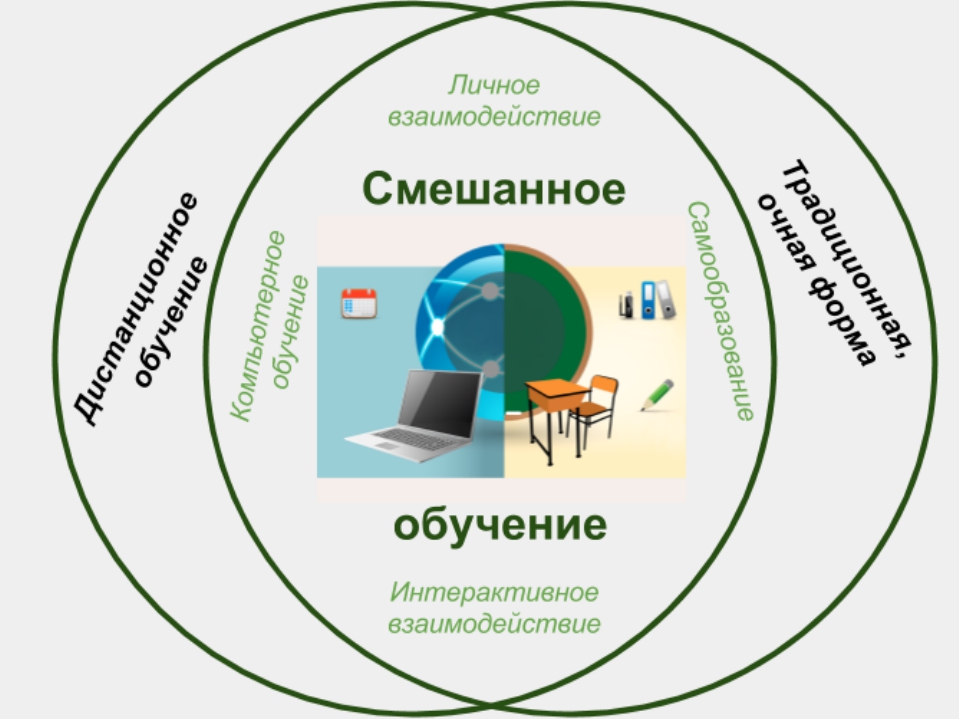 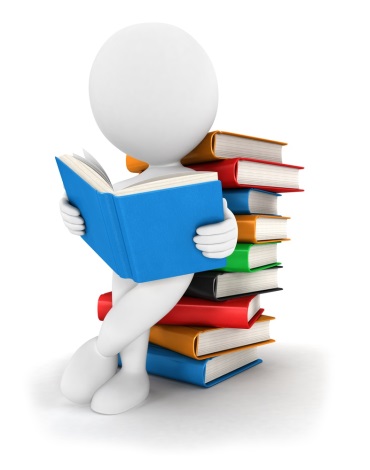 Внедрение «Точки кипения» на уроке по любому предмету обеспечит:
решение проблем, связанных с развитием 4К – компетенций, предметных, метапредметных и личностных УУД обучающихся, 
развитие их способностей для жизни в современном обществе и творческую самореализацию, 
уверенность, способность выражать и отстаивать свою позицию, 
развитие инициативы, умение пользоваться своим социально-эмоциональным интеллектом, применять знания в нестандартной ситуации.
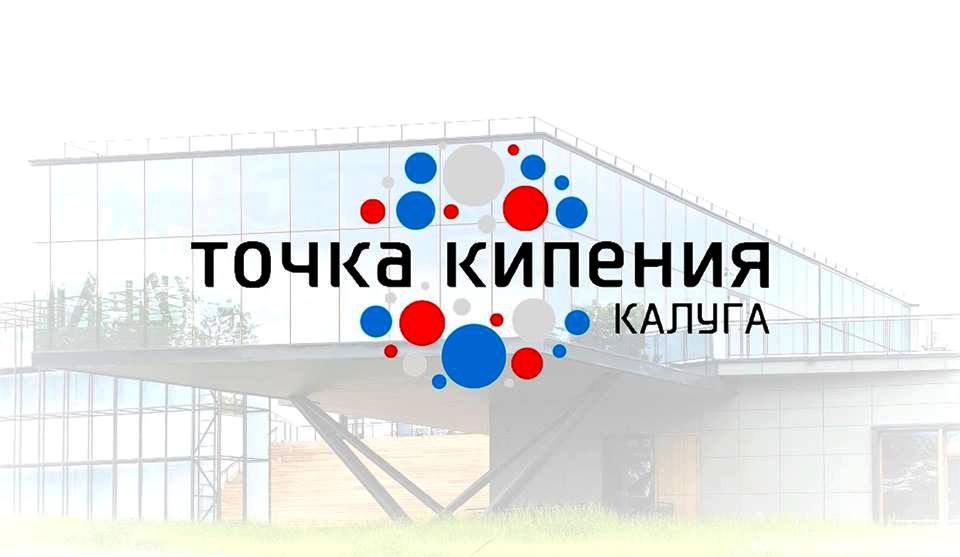 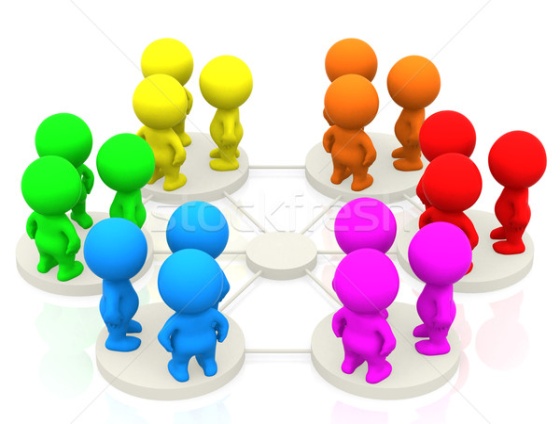 «То, что уже не вызывает споров, не вызывает и интереса». 
Уильям Гэзлитт

«Точка кипения» - активный метод деятельностного подхода в обучении
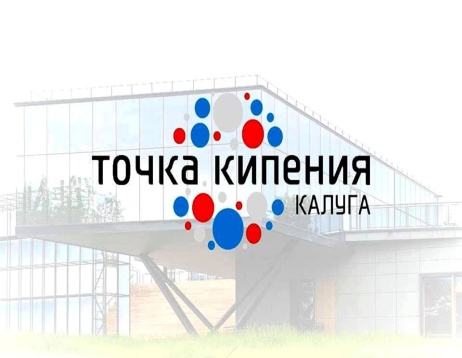 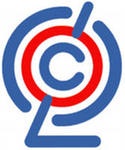 «В делах спорных суждения различны, но истина всегда одна». 
Франческо Петрарка
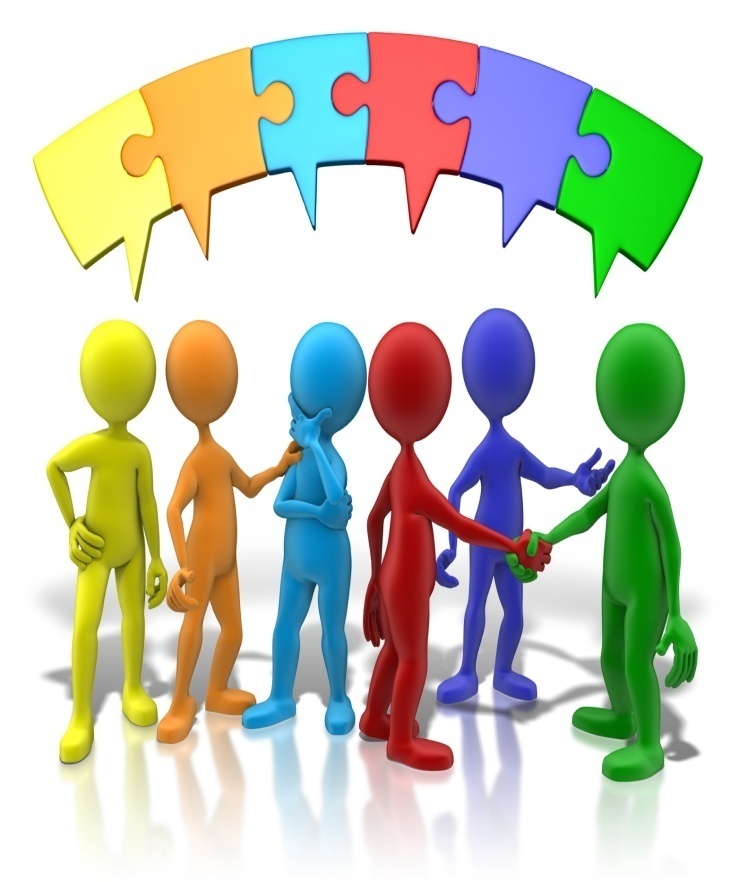 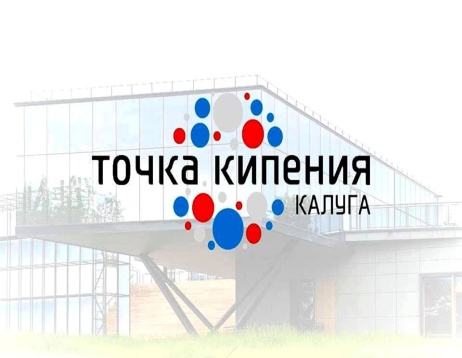